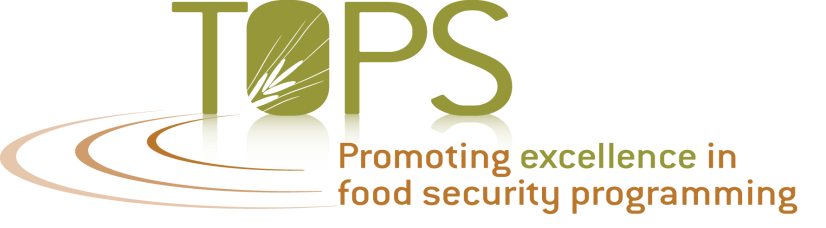 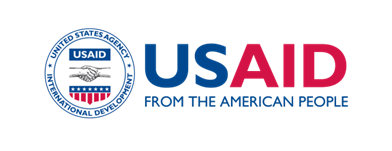 Coordinating Agriculture and Nutrition Activities in Field Programs: Successes and Challenges
Paul Sommers
FSN Fall Meeting
Schedule
Settling in and Introductions
Guided discussion using question/answer format. Field examples of  programs where nutrition and ag. components are coordinated
Small group work- Case study
Next Steps
sommers.csucid@gmail.com
Introductions
(at your table)
First name
Affiliation
Technical specialty
What is the #1 question in your mind about coordinating agriculture and nutrition activities in field programs?
sommers.csucid@gmail.com